الصف:الأول  المادة: لغة عربيةالدرس : حرف الطاء
مخرجات التعلم
أن يلفظ التلميذ حرف الطاء صحيحًا
أن يكتب حرف الطاء بأشكاله المختلفة
أن يستخرج حرف الطاء من بين مجموعة من الحروف
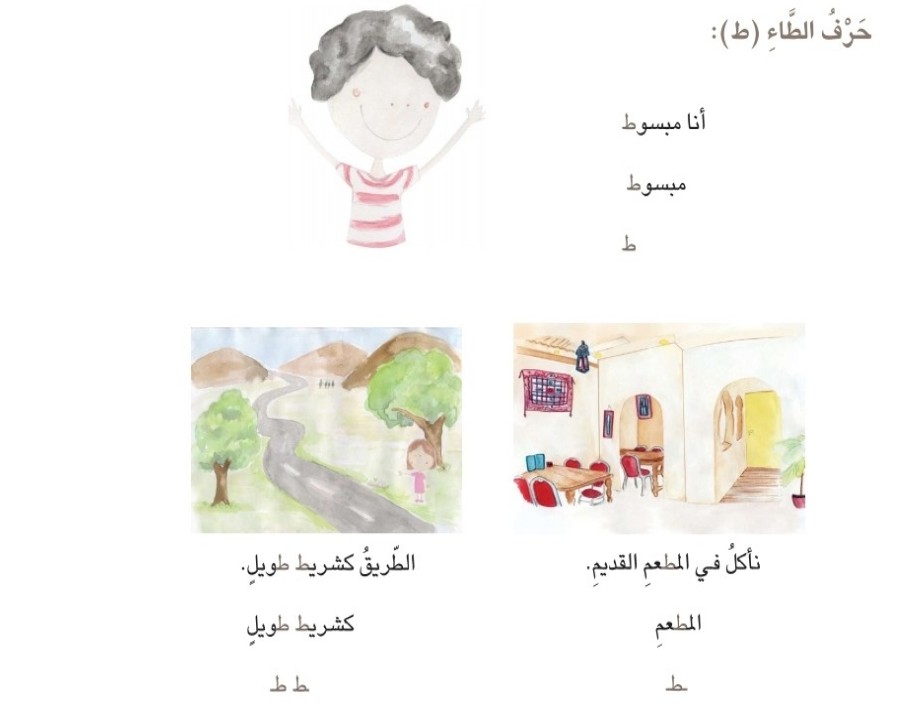 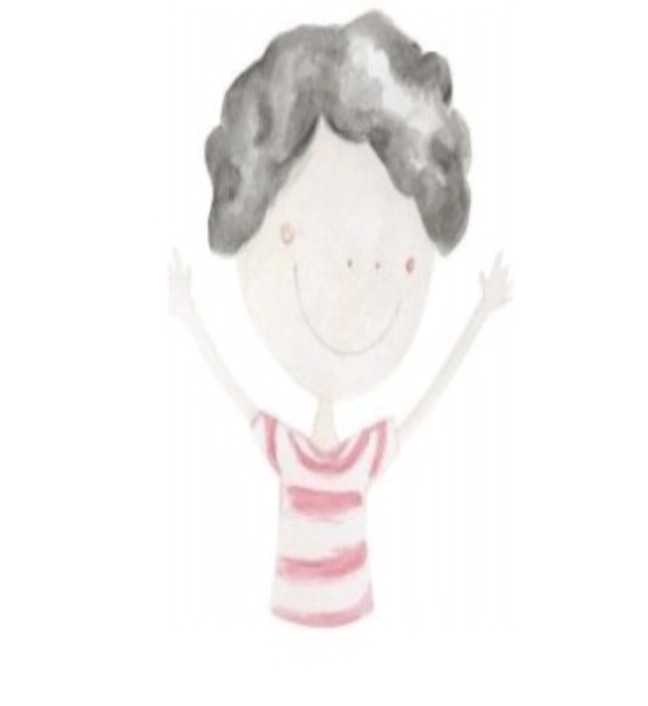 أنا مبسوط
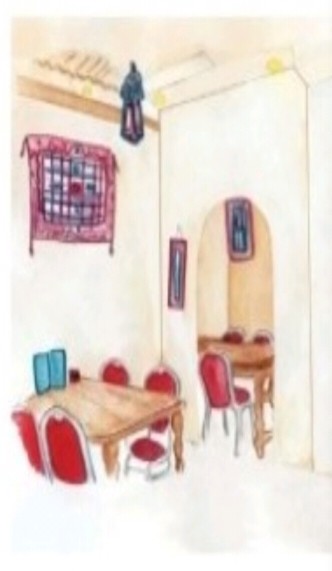 مطعم
اقرأ أسماء الصور الأتيه وألفظ حرف الطاء
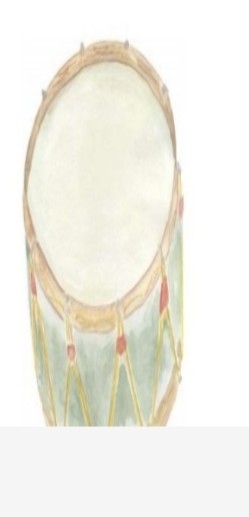 طبل
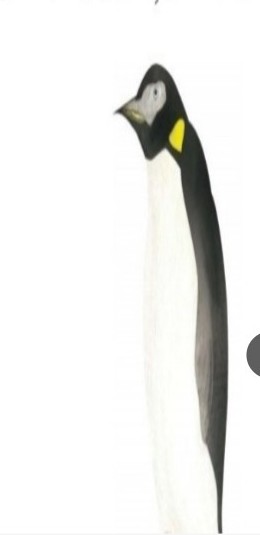 بطريق
أكتب الحملة التالية
تساقط المطر بغزارةٍ
ألون حرف الطاء
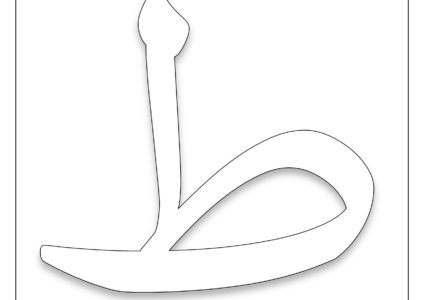 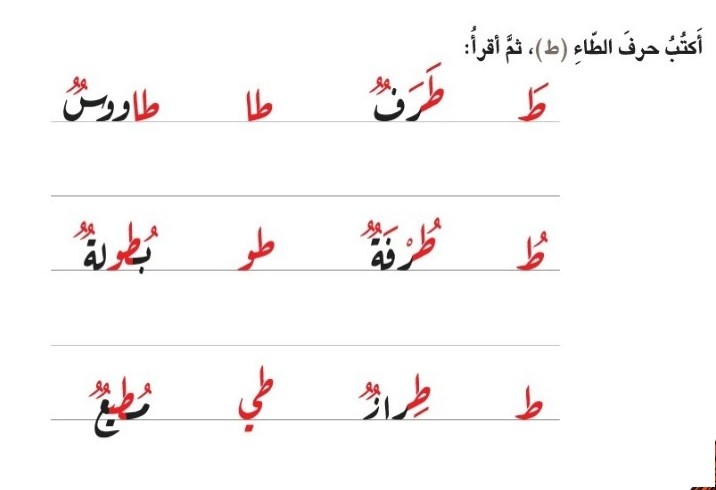 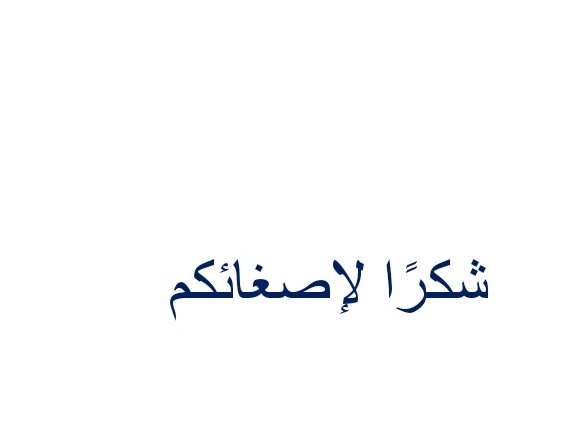